Figure 3 PRDX3 and Ebselen ameliorate mutant-induced motor dysfunction. (A) Age-dependent climbing scores as percent ...
Hum Mol Genet, Volume 23, Issue 12, 15 June 2014, Pages 3157–3165, https://doi.org/10.1093/hmg/ddu026
The content of this slide may be subject to copyright: please see the slide notes for details.
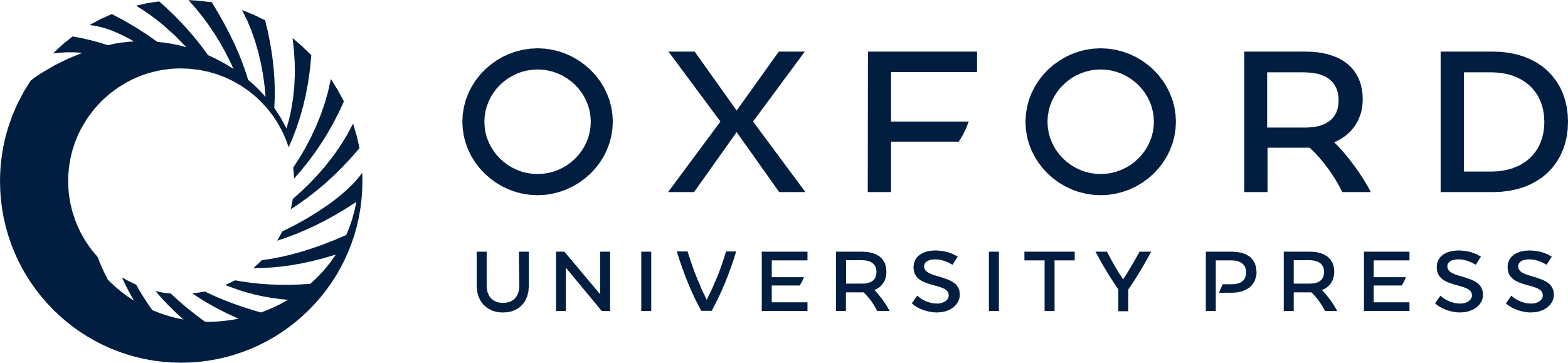 [Speaker Notes: Figure 3 PRDX3 and Ebselen ameliorate mutant-induced motor dysfunction. (A) Age-dependent climbing scores as percent of mean ± SEM (n = 3, cohort of 50) normalized to control. **Significant increase from G2019S values at P < 0.01 by one-way ANOVA with Bonferroni corrections. (B) Climbing scores as in (A). (C) DA neuronal counts by cluster (n = 3, cohort of 20). *,**Significant difference at P < 0.05 and P < 0.01 by one-way ANOVA with Bonferroni corrections.


Unless provided in the caption above, the following copyright applies to the content of this slide: © The Author 2014. Published by Oxford University Press. All rights reserved. For Permissions, please email: journals.permissions@oup.com]